2021-2022 Accident Information
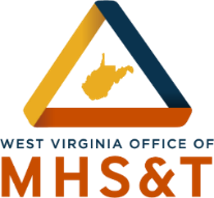 2024-2025 Continuing Education
Director Frank Foster
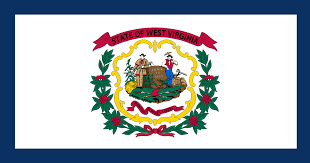 Summary Of Underground Injuries
Lost Time Injuries by Activity
Lost-Time UG. Injuries by Activity
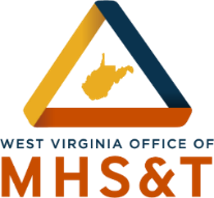 Lost Time Injury By Occupation
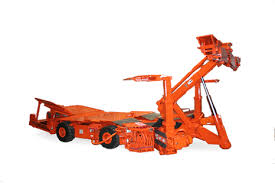 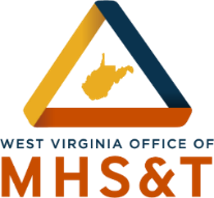 Lost-Time UG. Injuries by Mining Method
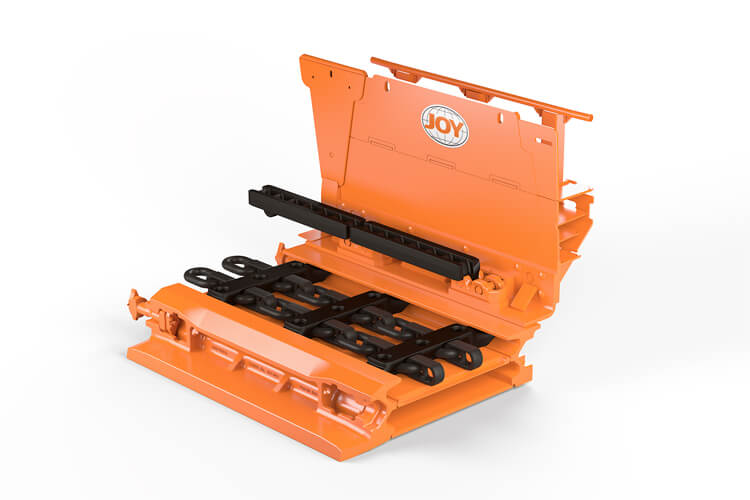 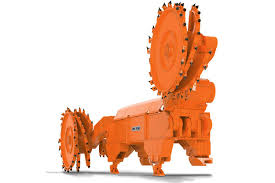 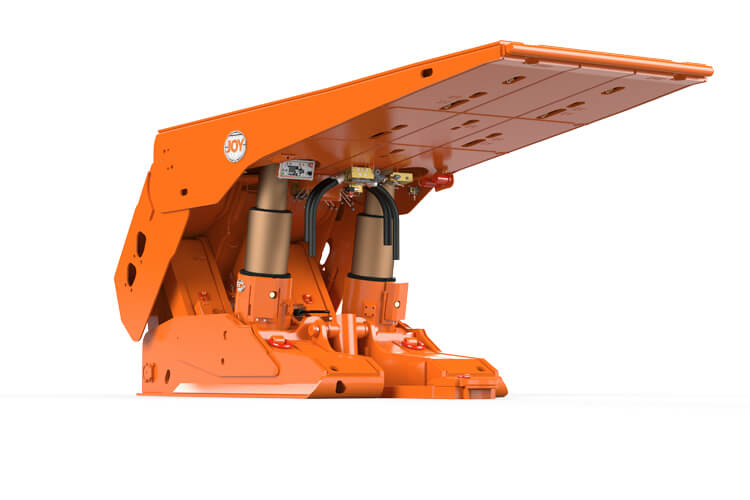 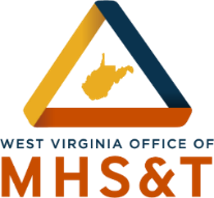